გეომეტრიული გარდაქმნების სხვადასხვა გამოყენება
უმოკლესი მანძილი წერტილიდან წრფემდე
რა მიმართულებით უნდა იაროთ, რომ A პუნქტიდან b მდინარემდე უმოკლესი მანძილი გაიაროთ?
 


b
A
B=3,61 როცა α=90◦
B=3,68 როცა α=78.88◦
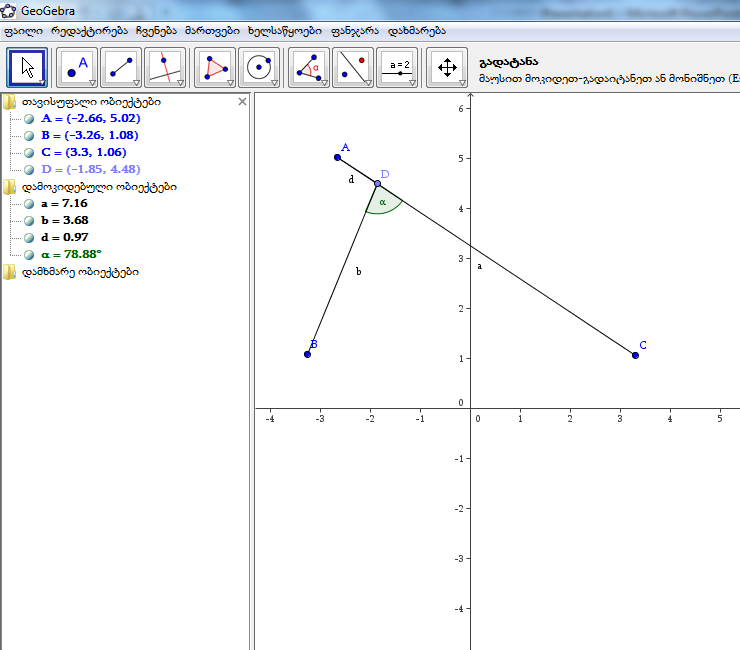 B=4.48 როცა α=126◦
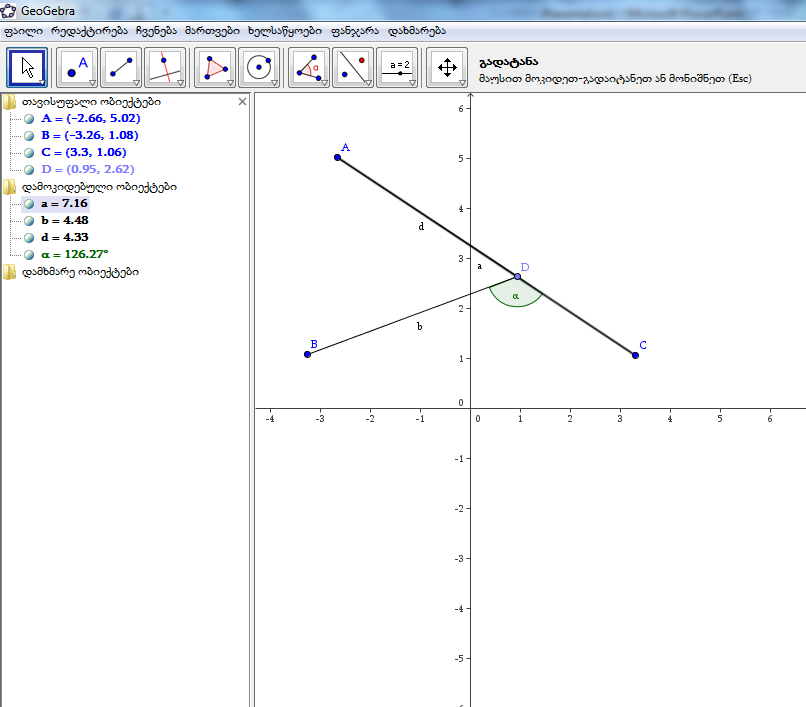 მოიფიქრეთ
ორი დასახლებული პუნქტი (A და B) გზის ერთ მხარესაა რა ადგილას  უნდა შევარჩიოთ გზაზე ავტობუსის გაჩერება , რომ დასახლებული პუნქტები ამ გაჩერების გავლით ერთმანეთს უმოკლესი გზით დაუკავშირდეს?
B
A
C წერტილით აღნიშნულია ავტობუსის გაჩერება, აბსცისათა ღერძი არის გზაAC+CB=11.12
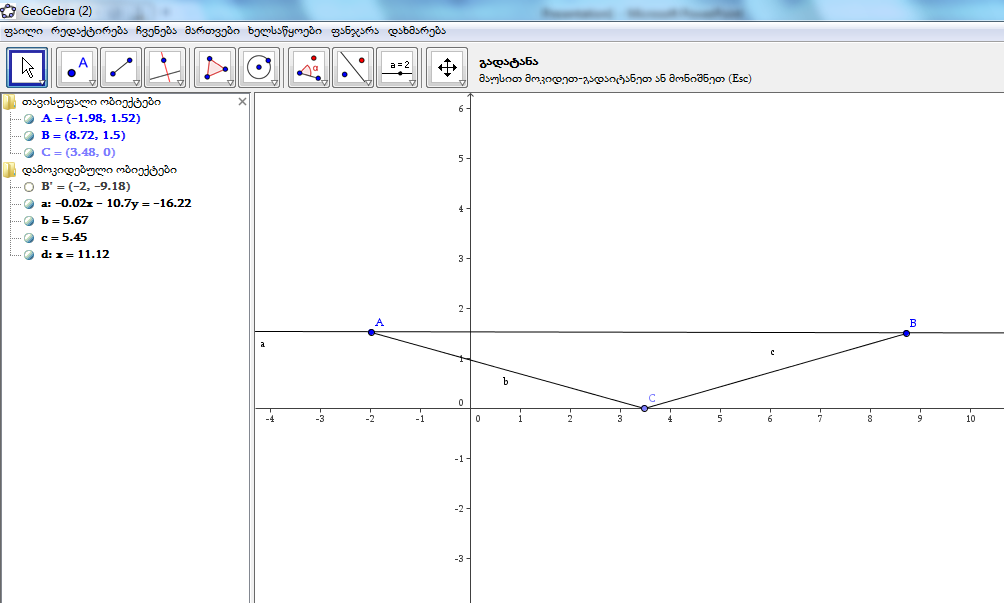 AC+CB=11.16სად უნდა მდებარეობდე C წერტილი
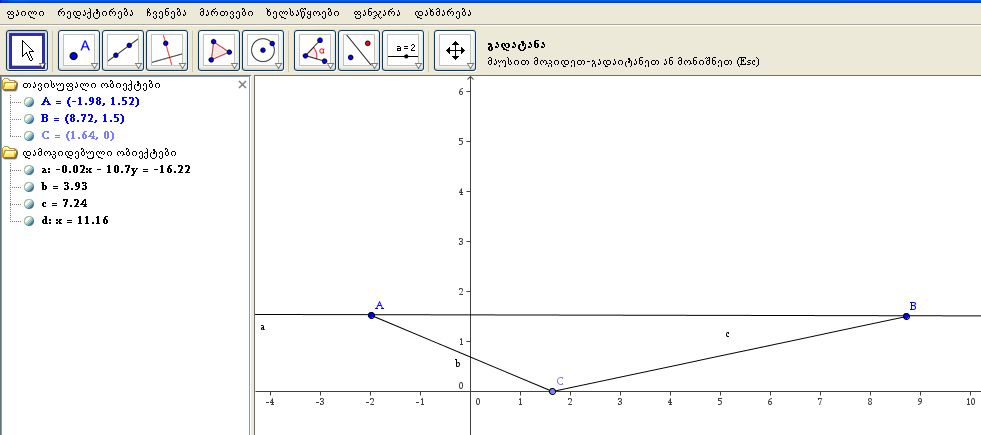 A და B პუნქტები გზიდან სხვადასხვა მანძილზე მდებარეობენ
C წერტილის აბსცისათა ღერძზე გადაადგილებით X -ის მნიშვნელობა იცვლება
X=13.59
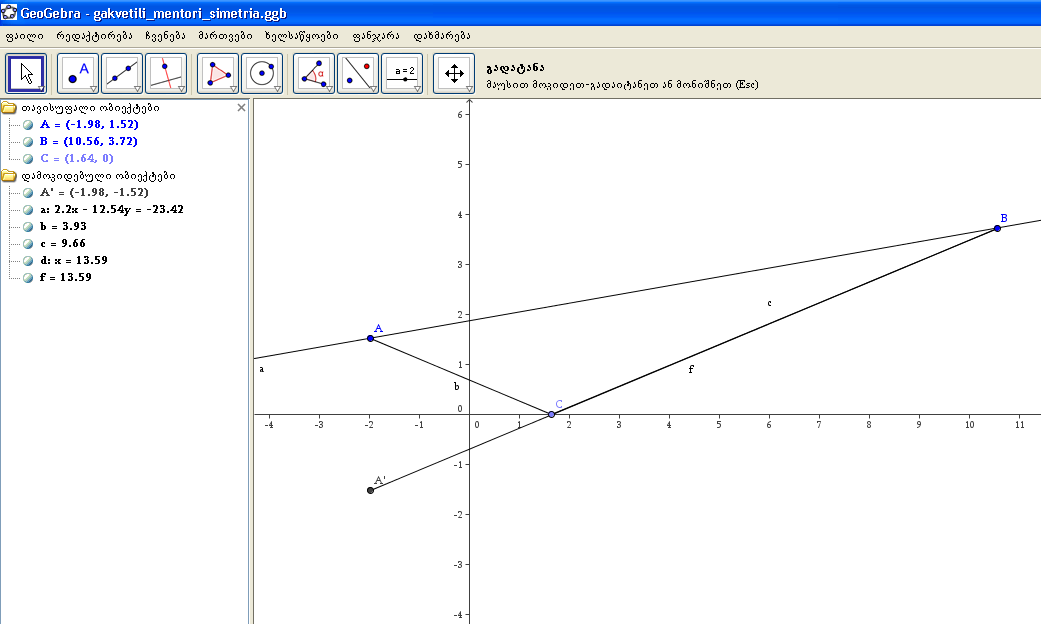 X=13.72
X=f=13.59  ანუ AC+CB=A1D+DBC და D წერტილები ემთხვევა ერთმანეთს
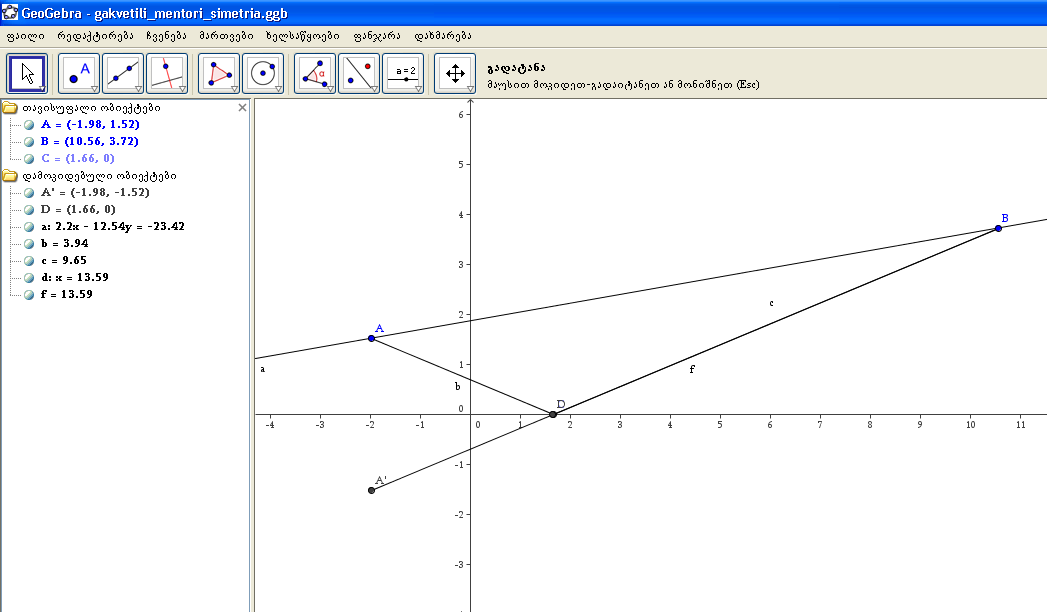 სად უნდა მდებარეობდეს C წერტილიშეადარეთ ACB ტეხილის სიგრძე A1 C Bმონაკვეთის სიგრძეს
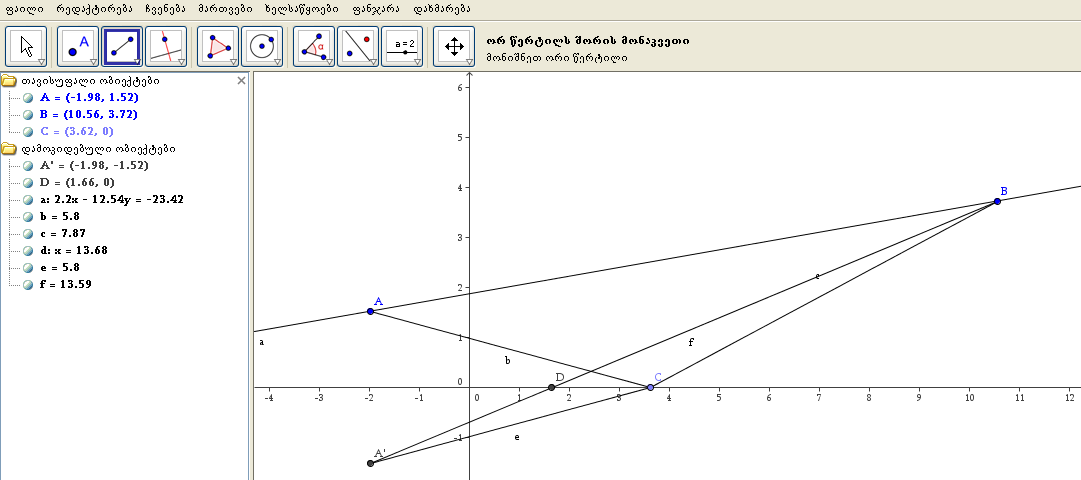 AC მონაკვეთი რატომ არის A1 C მონაკვეთის ტოლი
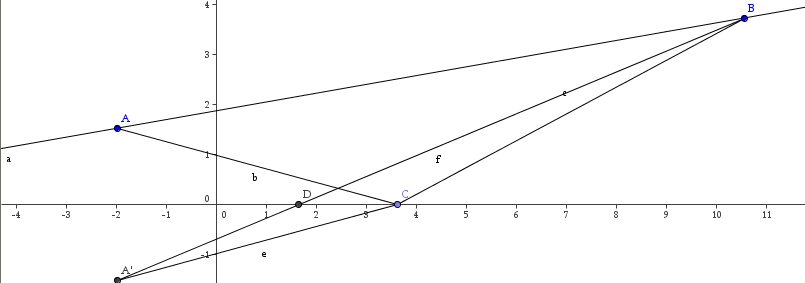 დავალება
რატომ მდებარეობს C წერტილი AB მონაკვეთის შუამართობზე, როცა პუნქტები თანაბრად არიან გზიდან დაშორებული?
მოიფიქრეთ რაიმე მსგავსი ამოცანა და ამოხსენით